ИНДЕКСЫ ЦЕН ПРОИЗВОДИТЕЛЕЙ ПРОМЫШЛЕННЫХ ТОВАРОВ
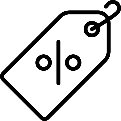 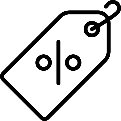 В % К ПРЕДЫДУЩЕМУ МЕСЯЦУ
ИНДЕКС ЦЕН ПРОИЗВОДИТЕЛЕЙ 
ПРОМЫШЛЕННЫХ ТОВАРОВ
Ноябрь 2021 г. к Октябрю 2021 г., %
99,7
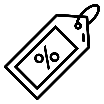 Индекс цен производителей
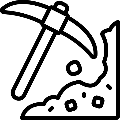 100,0
Добыча полезных ископаемых
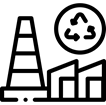 99,9
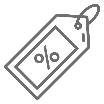 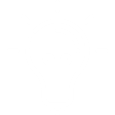 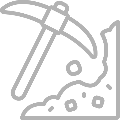 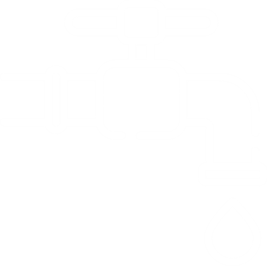 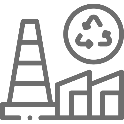 Обрабатывающие производства
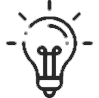 99,6
Обеспечение электрической энергией, 
газом и паром; кондиционирование воздуха
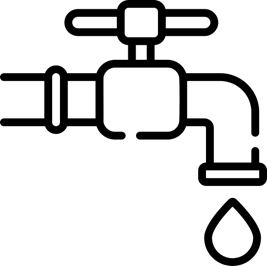 100,0
Водоснабжение водоотведение
Организация сбора и утилизации отходов, деятельность по ликвидации загрязнений